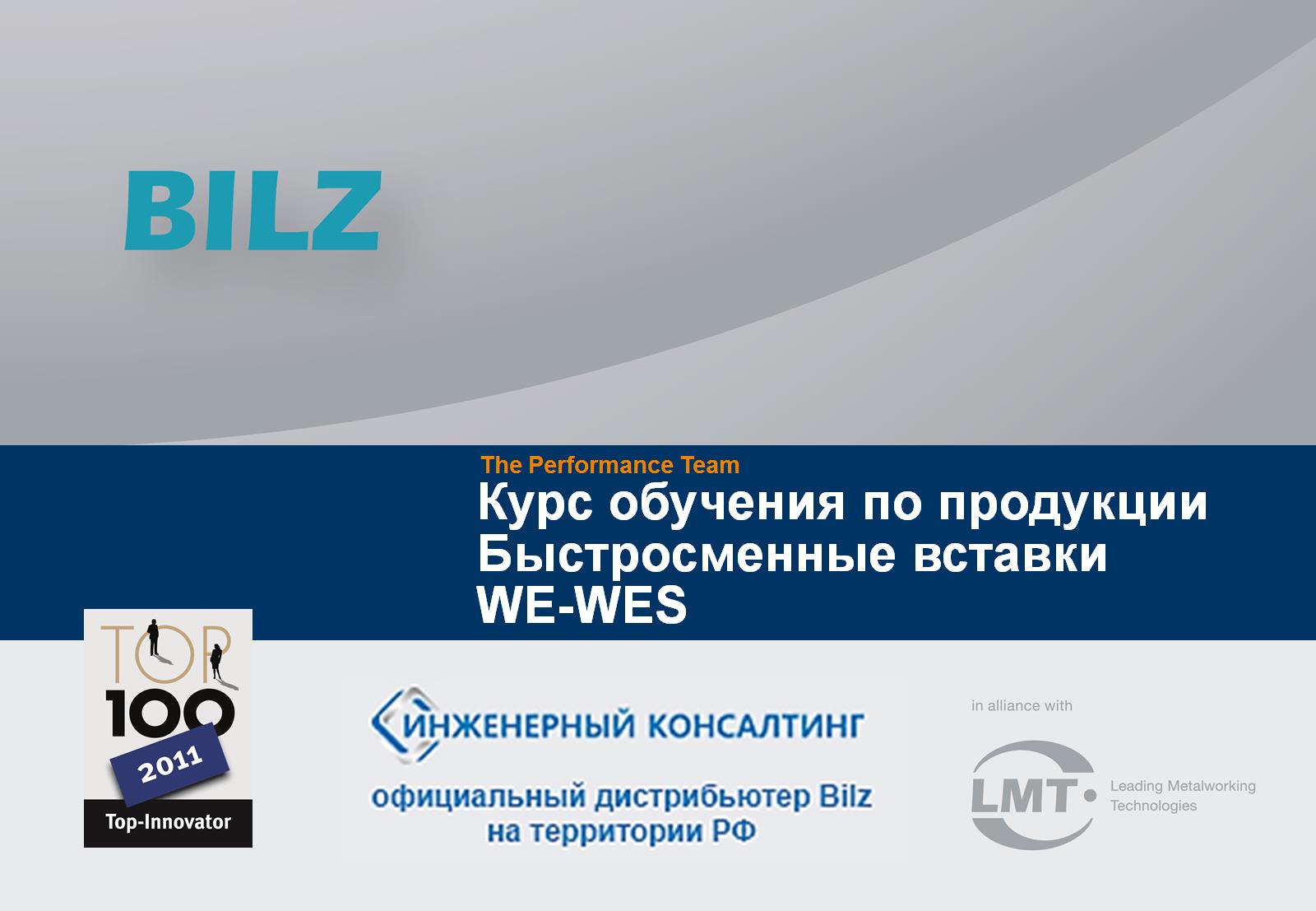 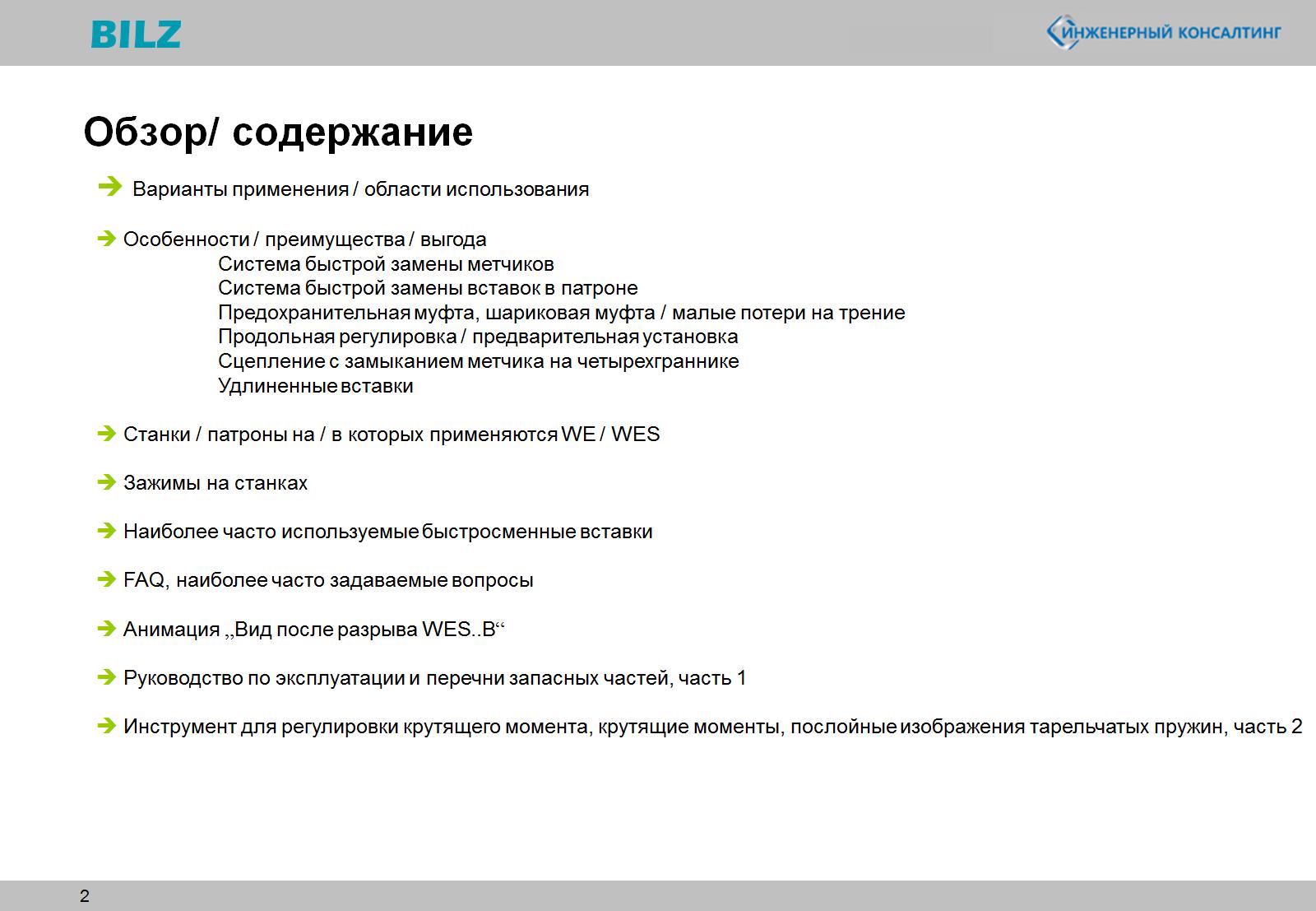 Обзор/ содержание
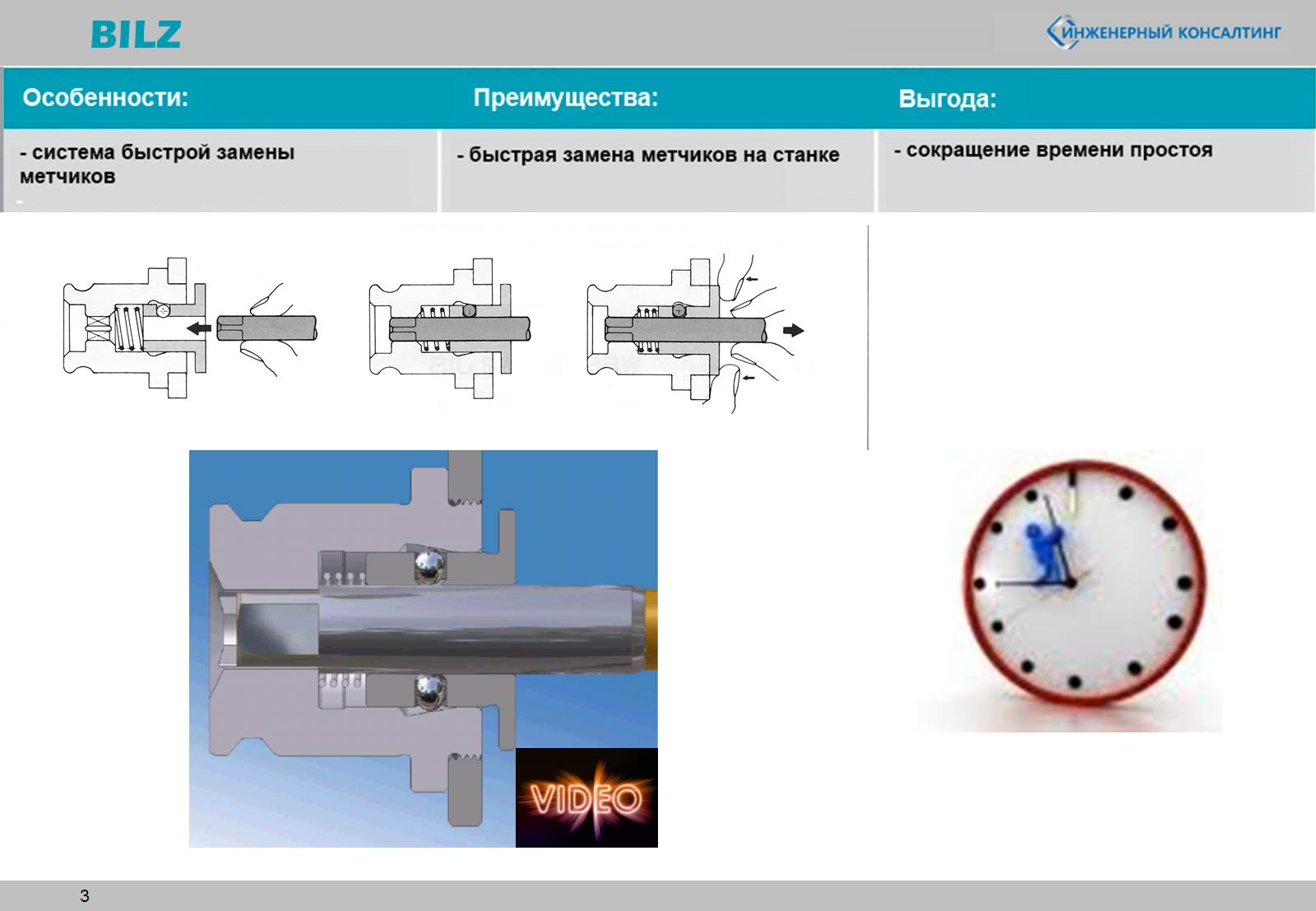 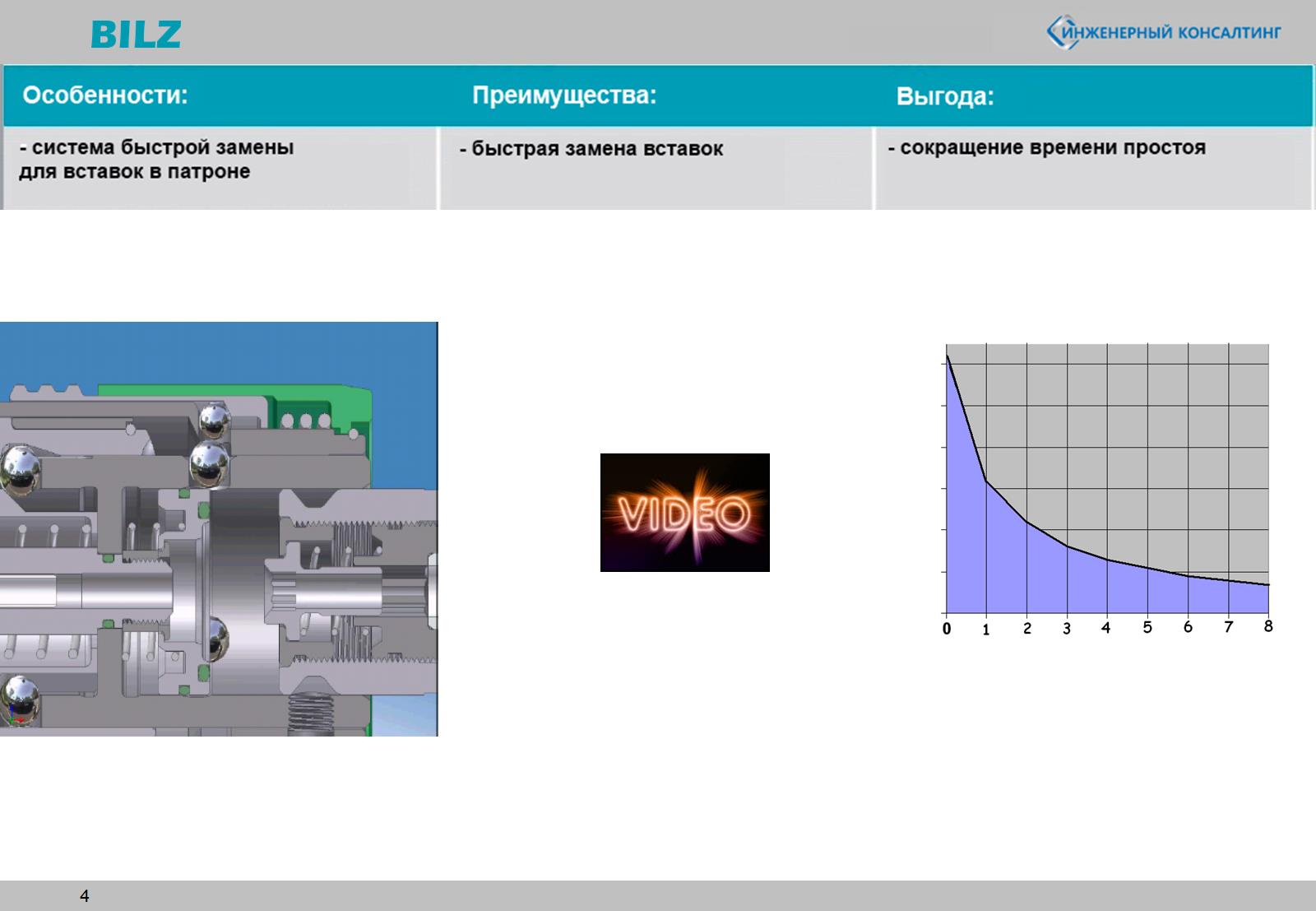 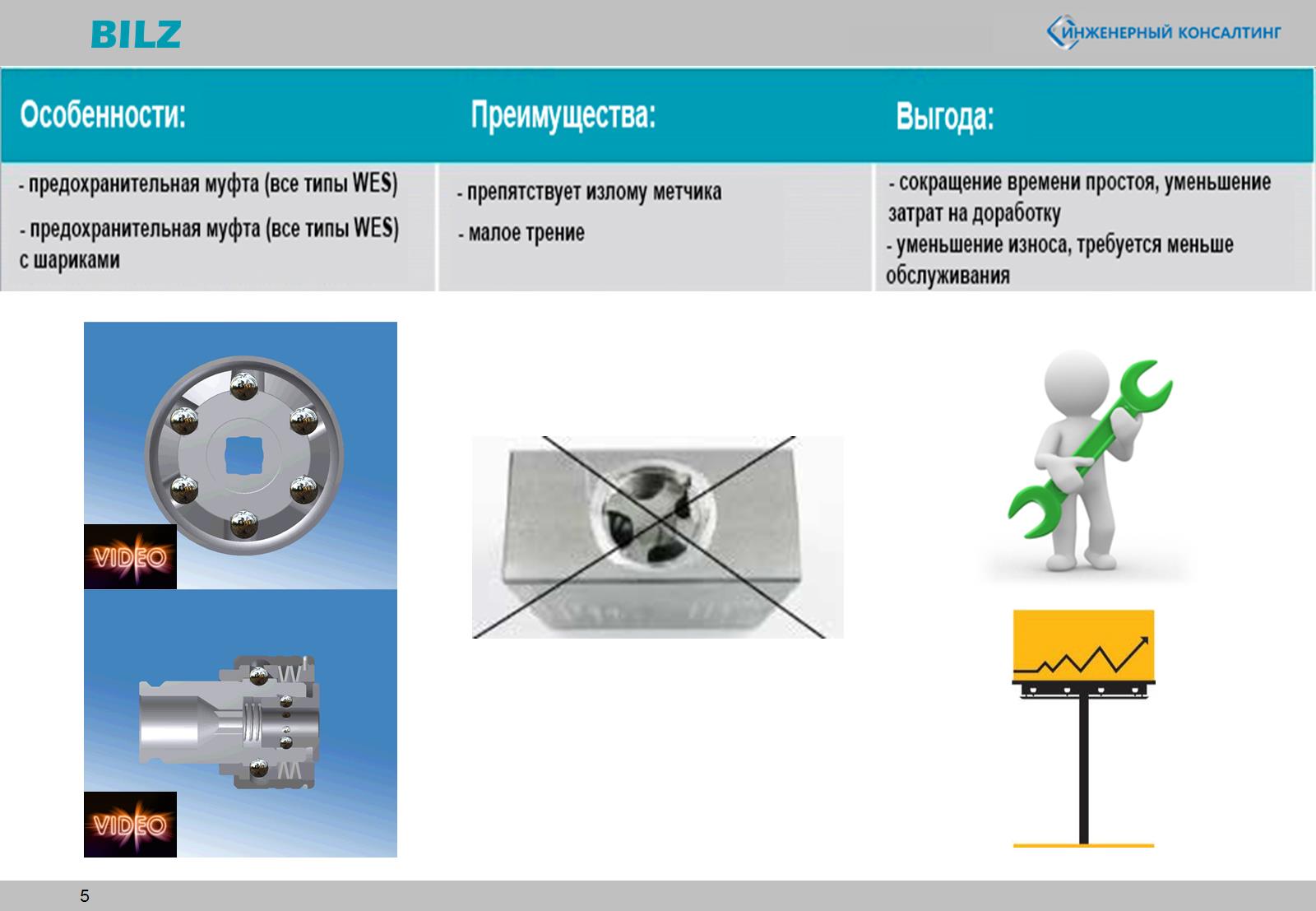 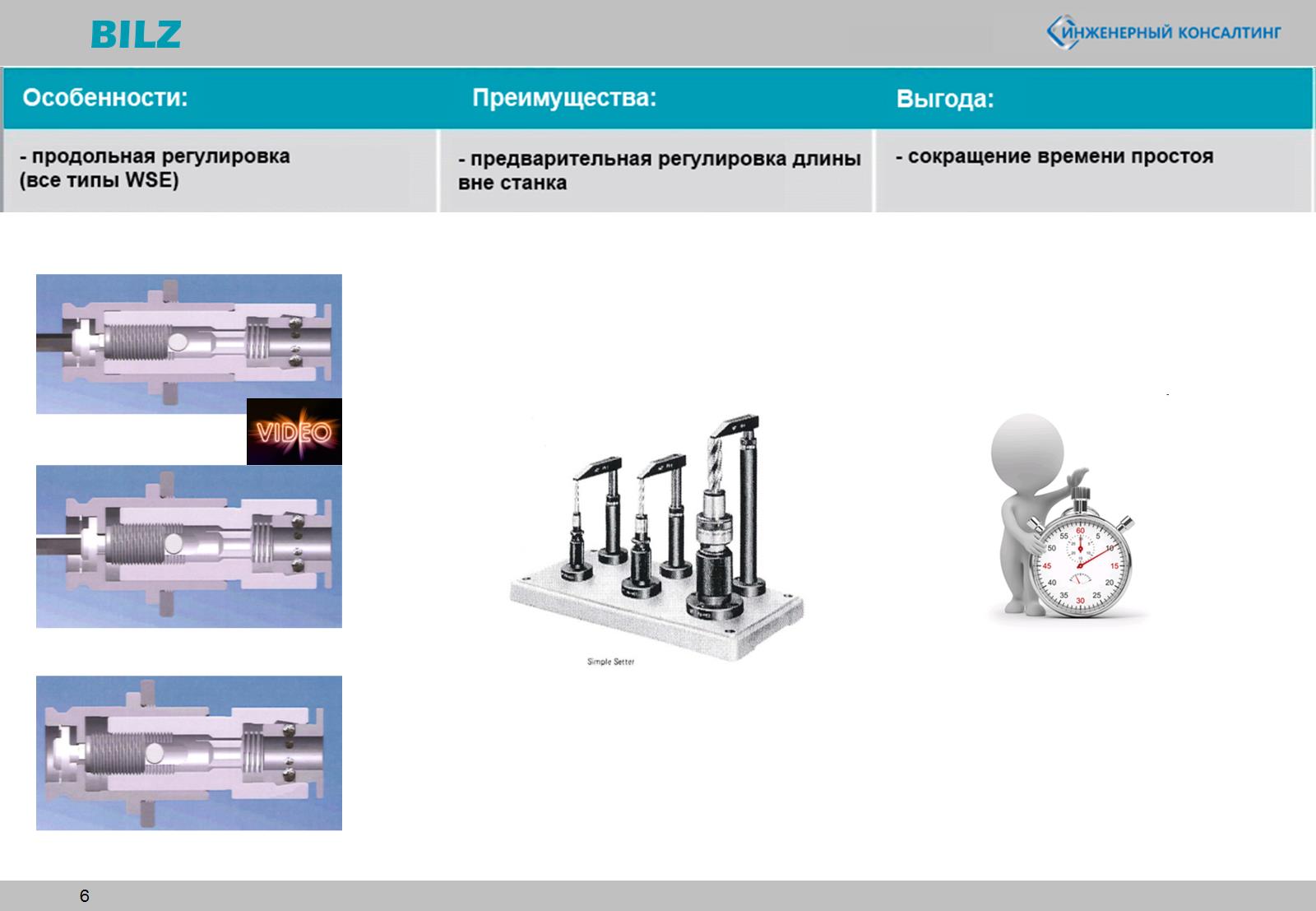 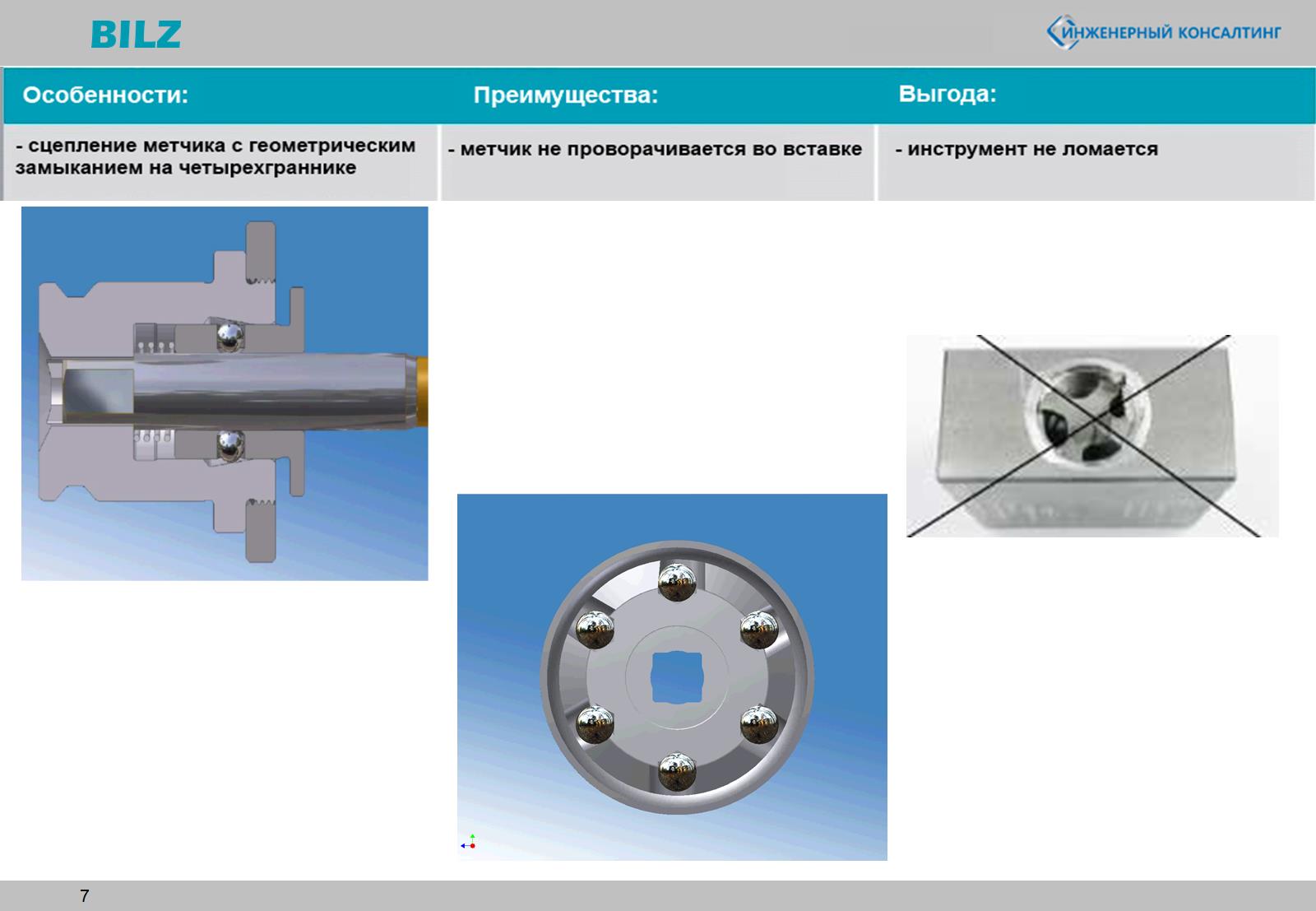 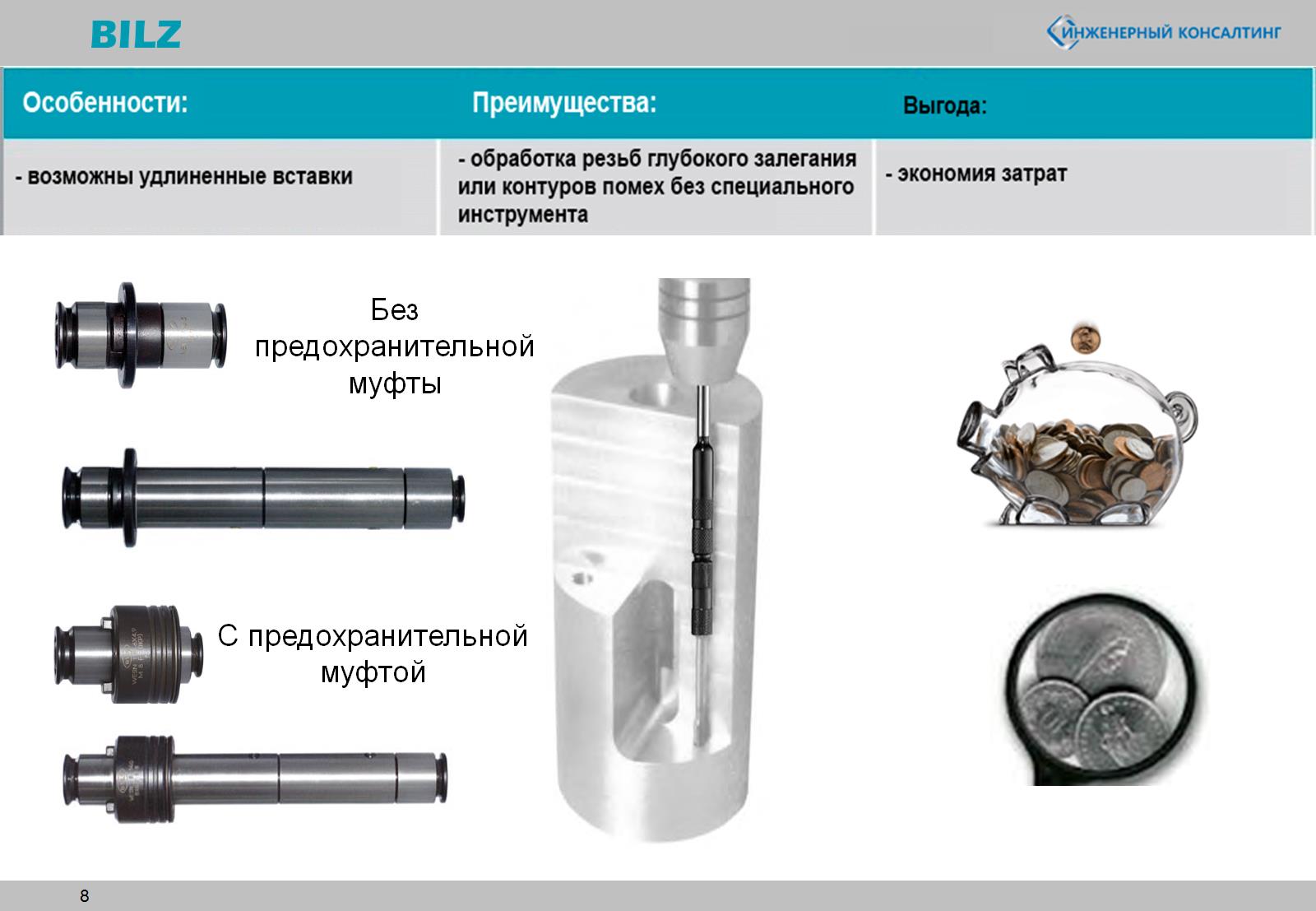 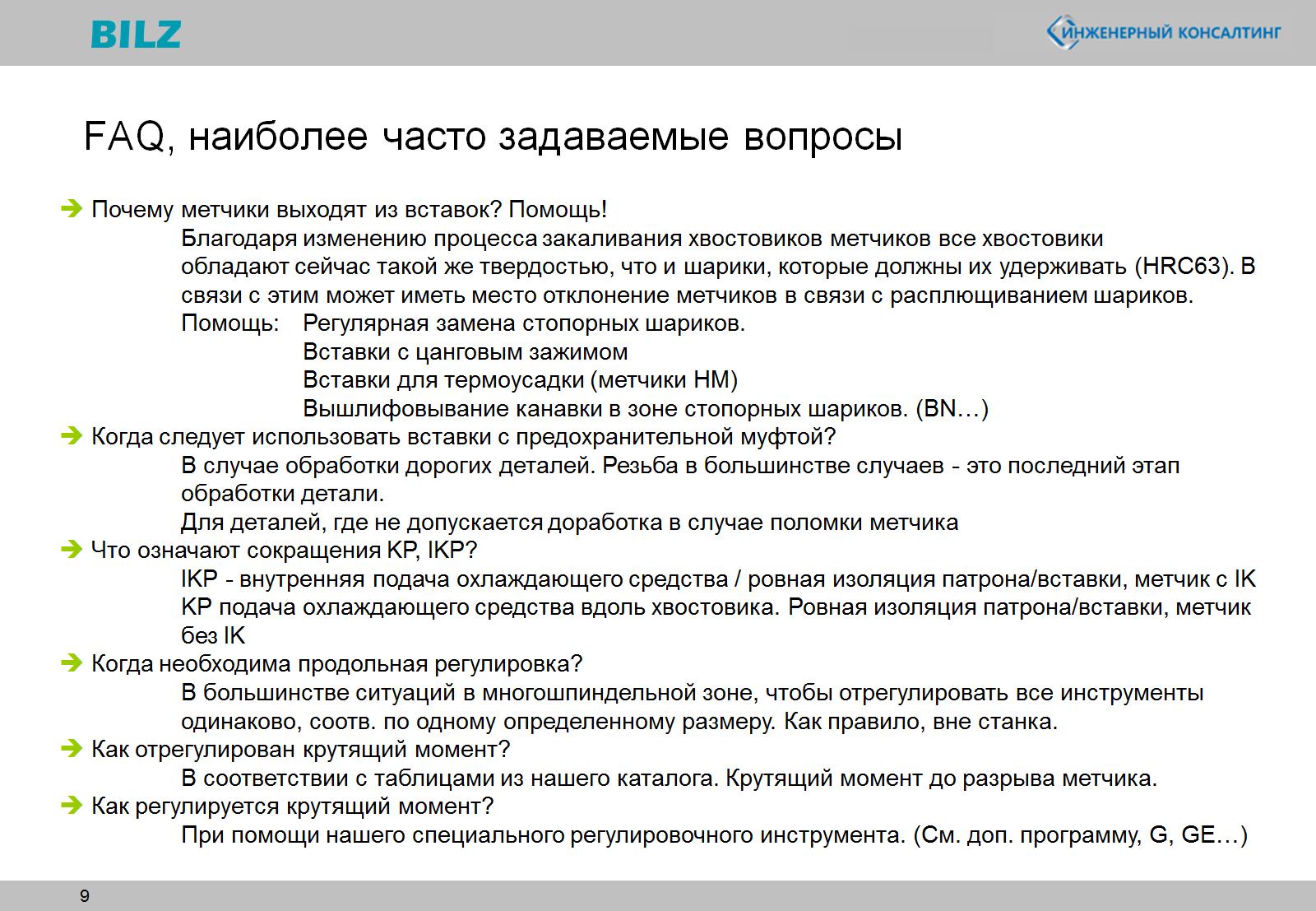 FAQ, наиболее часто задаваемые вопросы
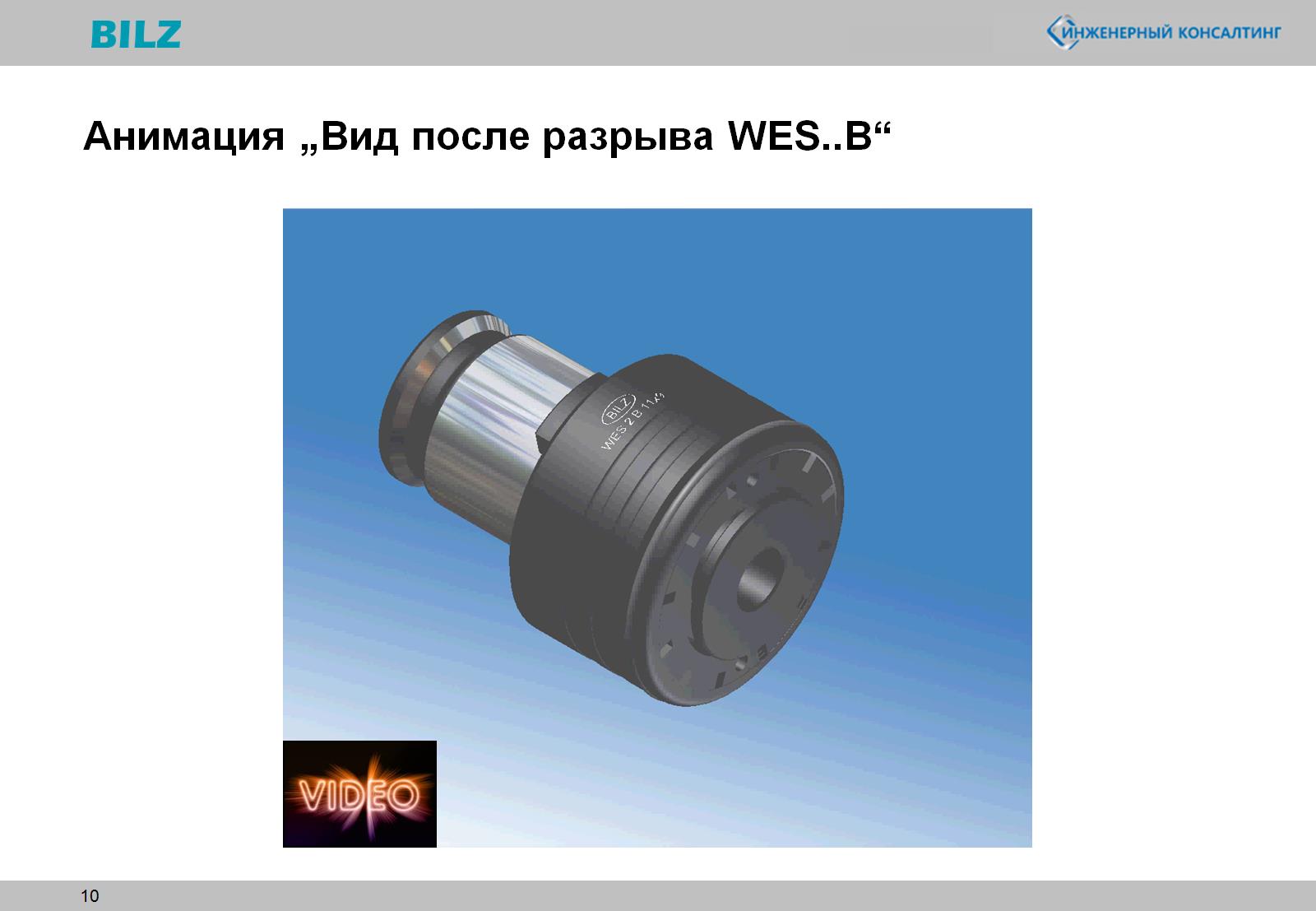 Анимация „Вид после разрыва WES..B“
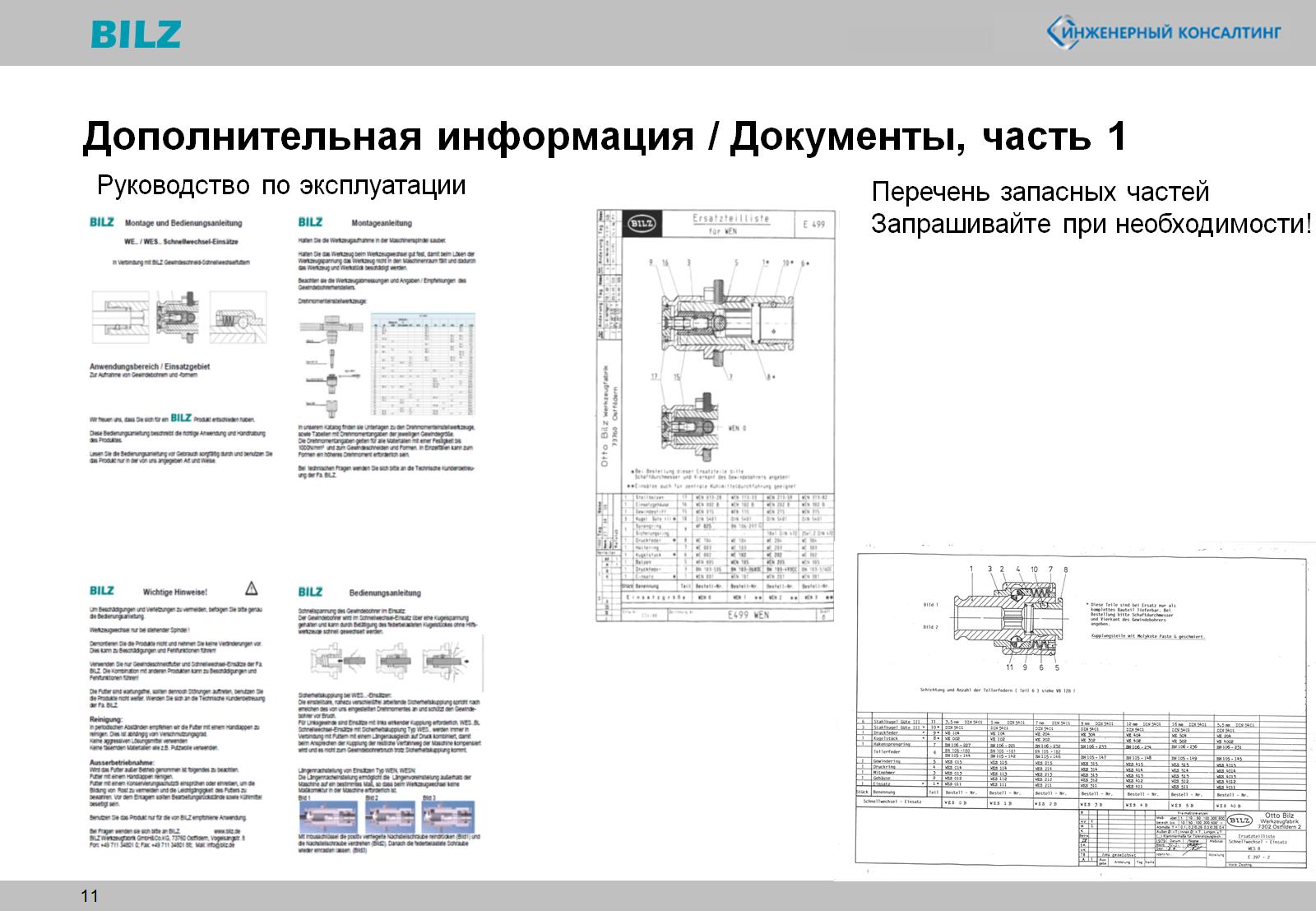 Дополнительная информация / Документы, часть 1
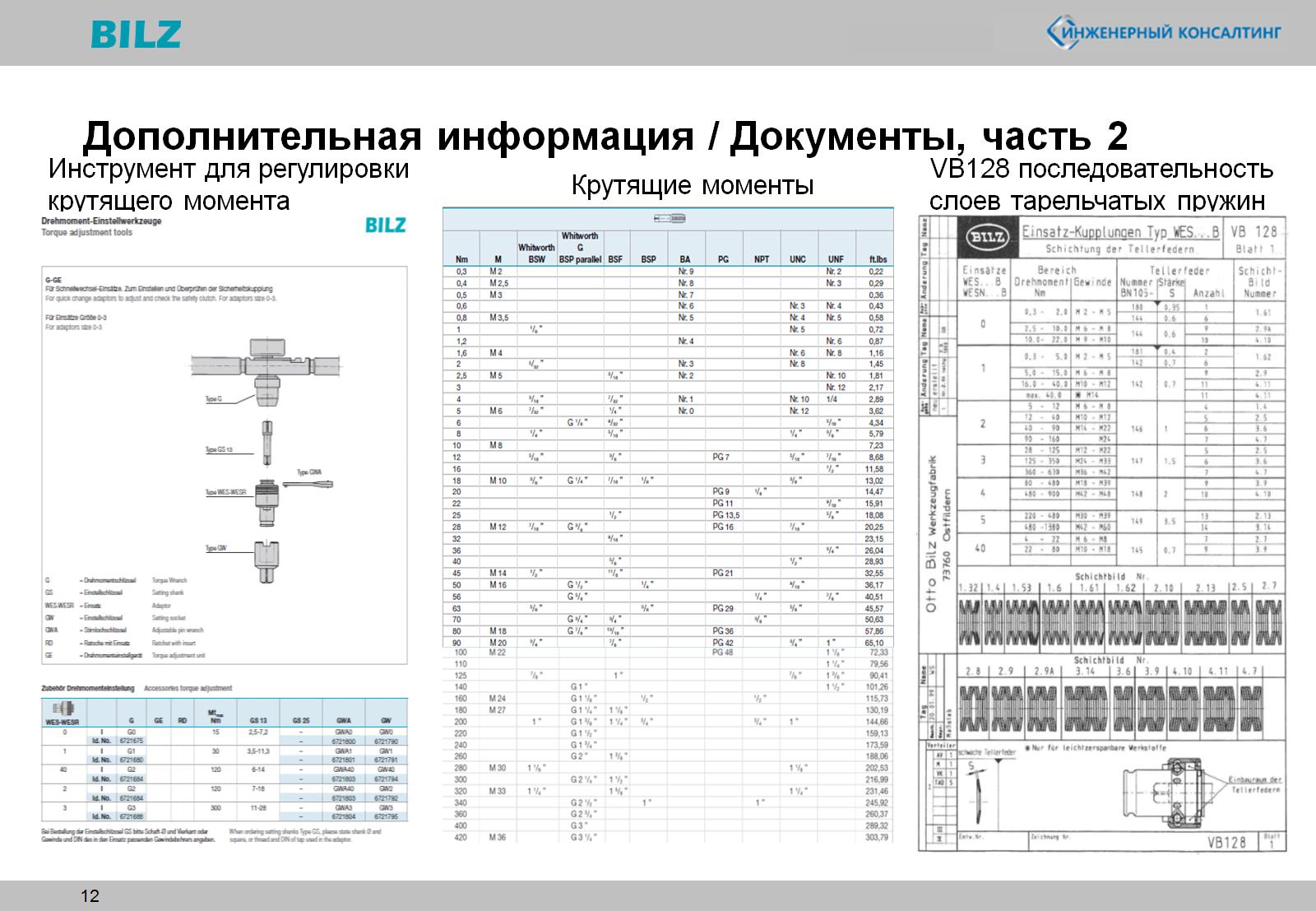 Дополнительная информация / Документы, часть 2